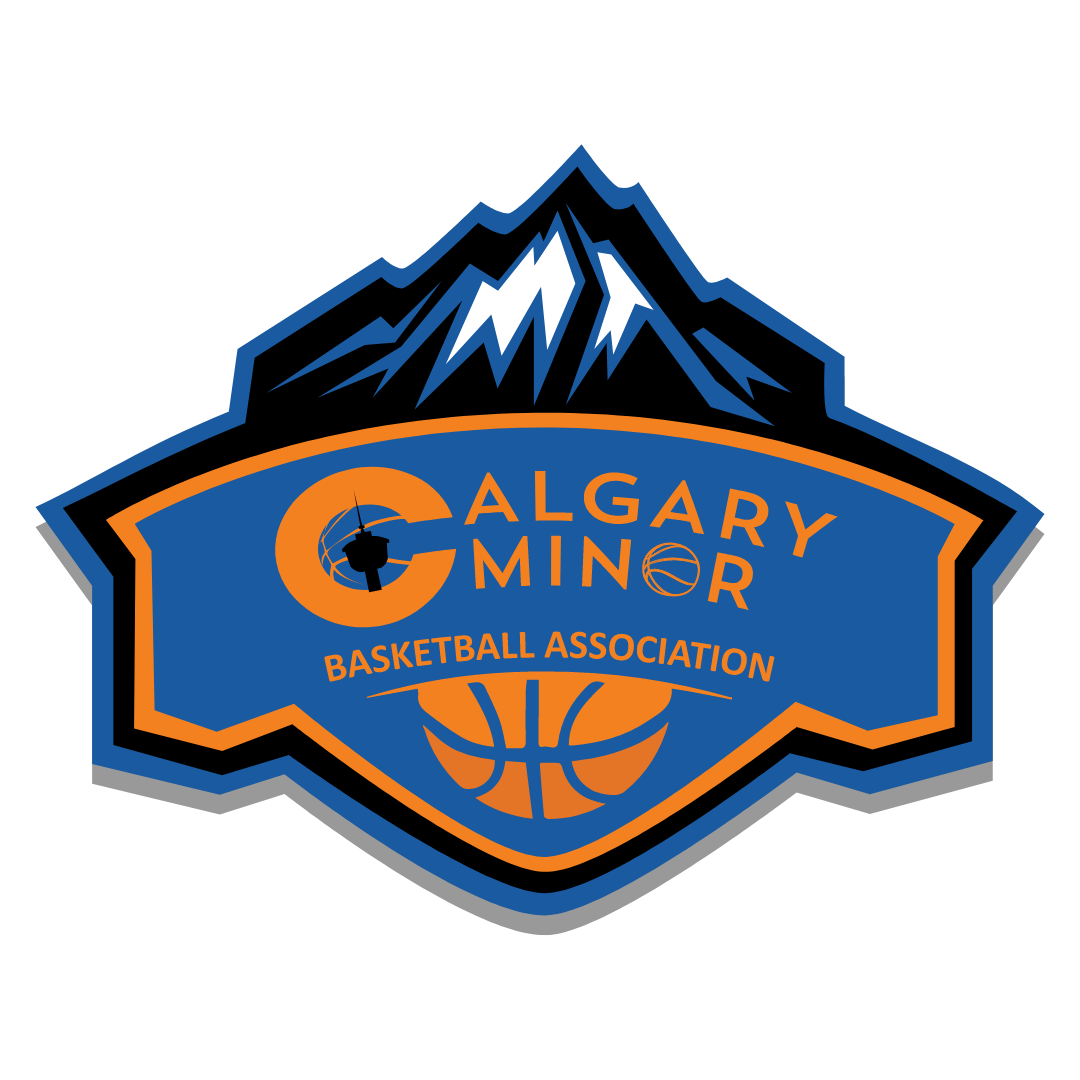 CMBA INTERMEDIATE
Fall 2024 & Winter 2025 Season
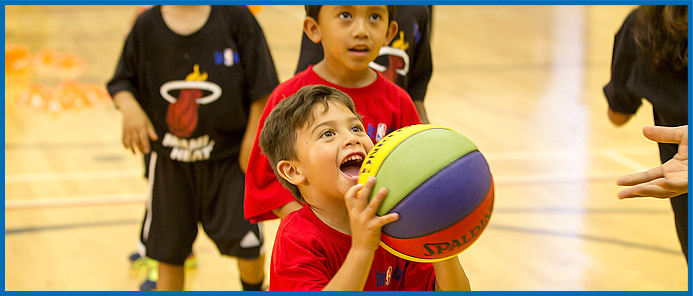 Coach Education & Development Program
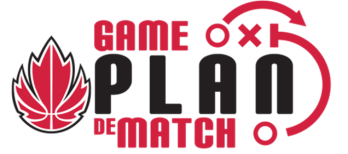 Welcome
to
CMBA Coach Education & Development
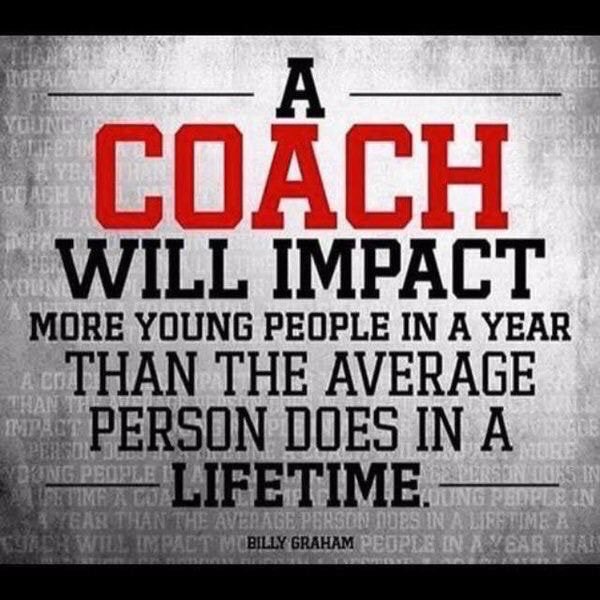 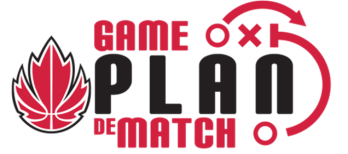 CMBA Coach Education & Development

 is designed to

  

 
Promote Style of Play with an emphasis on Actions & Concepts
 
 
Promote Best Practices & leading Coaching Methods
 
 
Promote a Decision-Making Model for players
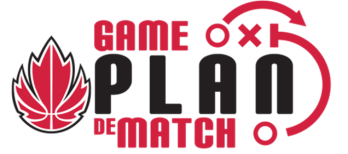 CMBA Coach Education & Development

Style of Play vs. Skill Development



Today’s trend is for Players to learn How to Play the game


Traditional Approach (Skills) vs. New Trends (Style Of Play)


Decision-Making Model is key to Team & Player Development
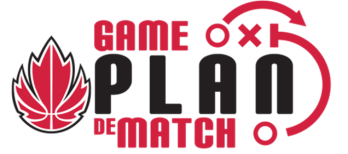 CMBA Coach Education & Development
Page 3 in INTERMEDIATE Manual





How successful is your Style of Play?


Share your Style of Play with another coach.


What would you do differently for the rest of this season?
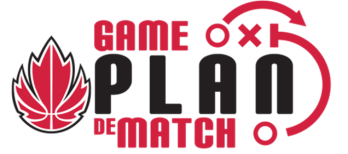 CMBA Coach Education & Development
Page 4 in INTERMEDIATE Manual





CMBA Requirements


Parent Meeting (Page 7-9 in INTERMEDIATE Manual)


Expectations of INTERMEDIATE Clinic
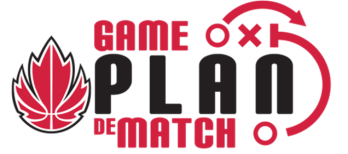 CMBA Coach Education & DevelopmentGetting to Know the CMBA Website
www.cmba.ab.ca


Explode—Explore—Execute
Reporting Game Scores
Game Reports
Resources
Schedules
Links
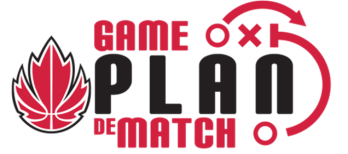 Calgary Minor Basketball Association (CMBA)
Participation Agreement
Governing Conduct for All Coaches, Players and Spectators
 
Mission Statement - CMBA provides basketball opportunities for youth in and around Calgary that is accessible, positive, fair and safe.  CMBA will also provide leadership, promoting the values of teamwork, integrity and commitment, while developing skills at all levels of competition and a lifelong love of the game.
 
Understanding and Abiding by the Rules is Your Responsibility
The rules of basketball should be regarded as mutual agreements, the spirit of which no one should try to evade or break.  They exist for safety, proper order and enjoyment of the game for all involved
 
Respect Referees, Minor Officials, Coaches, and Spectators
All officials play an integral part of the game.  They must be regarded as honest in intentions.   Decisions of the officials must be accepted with good grace.  Failure to do so may result in your removal from the gym.  It may also result in a subsequent suspension.  
The coach is volunteering his/her time so you/your child can enjoy basketball.  Without the coach, there is no team, so be respectful and grateful for the coaches at all times.  
Respectful behavior is required before, during, and after the game.
 
Respect the Rights, Dignity and Worth of Every Person
All persons connected with basketball are entitled to equal treatment and respect.
 
Respect the Facilities and Equipment Provided, Including the Gym Floor
Abuse of the facilities results in the loss of the gym for CMBA.
 
Guests of any player, coach, official or spectator are the responsibility of that person and must abide by the same code of conduct.
 
Other expected behaviors within the code of conduct:
 
Coaches
When you win, be respectful and gracious toward you opponent.  When you lose, be congratulatory and respectful
Winning is desirable, but winning at any cost defeats the purpose of the game
When your team is well ahead, take the opportunity to try new lines, plays and skills with your players, rather than running up the score
Set a good example of sportsmanship for all children in the gym
Players
When you win, be respectful and gracious toward you opponent.  When you lose, be congratulatory and respectful
Be fair always, no matter what the cost
Parents
Set a good example of sportsmanship for all children in the gym
Help make participation in CMBA a positive experience for your child and others
Applaud good plays by both team
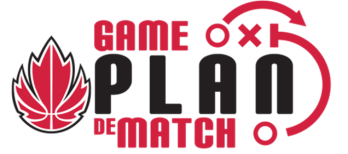 CMBA Coach Education & DevelopmentCoaches Association of CanadaResponsible Coaching MovementRule of TwoBackground ScreeningEthics Training
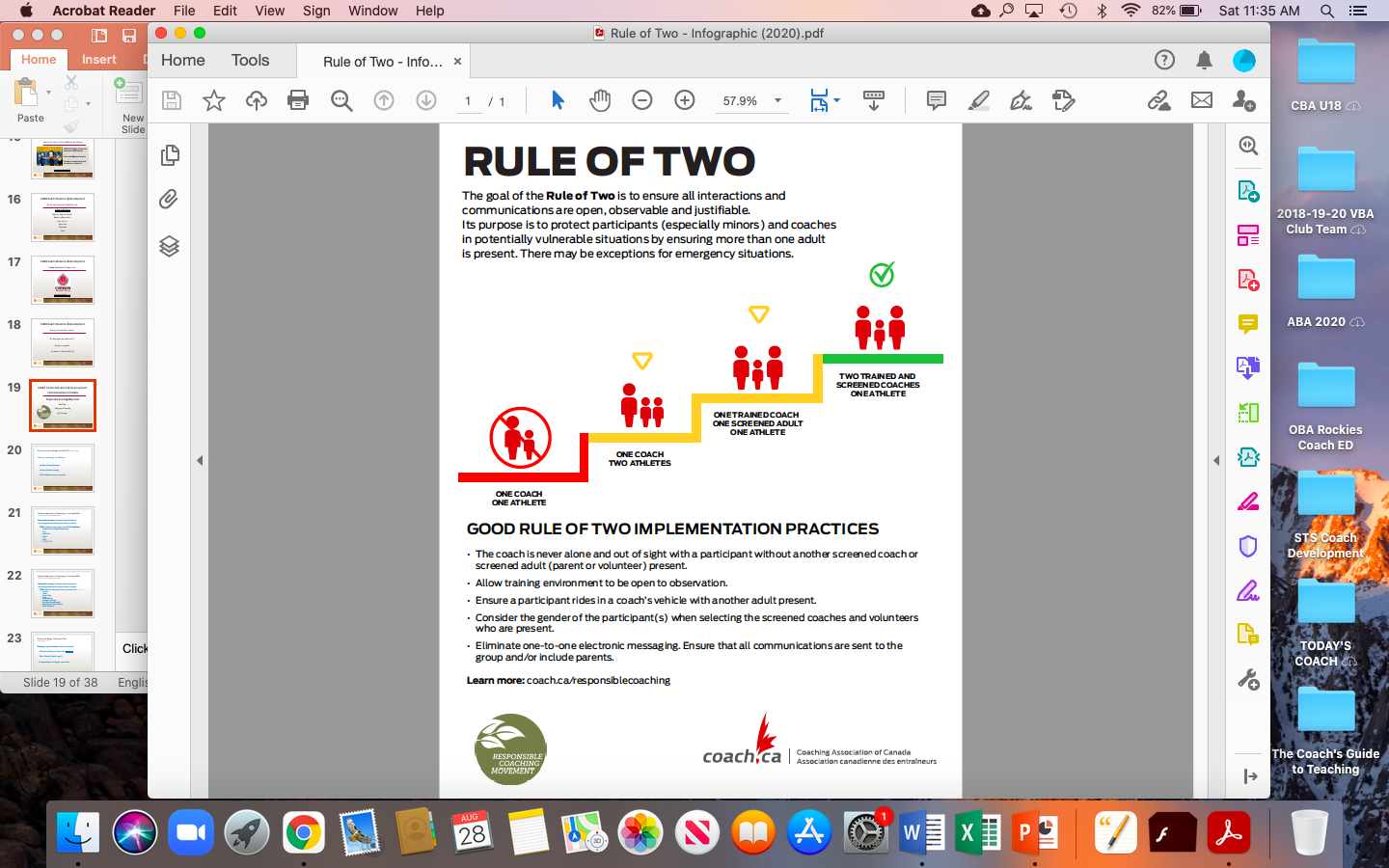 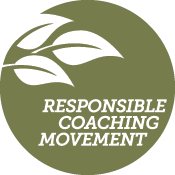 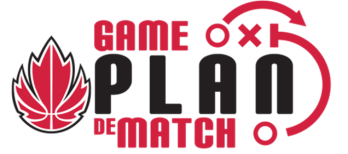 [Speaker Notes: What do you think about talking about the Positive Coaching Alliance? When you introduced this to me many years ago I was intrigued with this organization. I have recently looked at them for the CMBA and myself as a coach. Thoughts?  https://positivecoach.org/

Mike: I don’t know enough about the PCA other than I really like their message. I’m ok to include the PCA if we actually know their materials - perhaps we should wait until CMBA adopts this program. As for the CAC, their Rule of Two and Responsible Coaching Movement are easily adaptable.]
CMBA Coach Education & Development
White Whistle Program
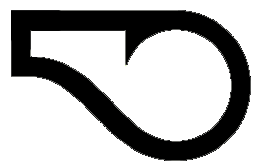 To create a positive experience and gym environment for 
new basketball officials.

A referee wearing a white whistle is not to be challenged before, during, and/or after games.

Remember we are all here for the kids!
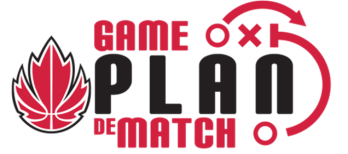 CMBA Coach Education & DevelopmentPage 4 in INTERMEDIATE ManualPre-game Meeting—Referee LeadCoaches / Officials / Gym Monitors / Team Captains
Do you find the Pre-Game Meeting with officials Effective?

How effective is the Gym Monitor program?

How do you run your Pre-Game meeting with your team?
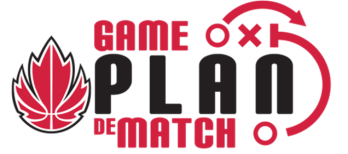 CMBA Coach Education & DevelopmentPage 7-9 In INTERMEDIATE Manual—Canada BasketballParent/Player Team Expectation MeetingPartner With A Coach To Discuss The 3 Questions Below
1. What key topics will you cover in your Parent/Player Meeting? 2.  Would you agree that a Parent/Player meeting is valuable?3. Is the Parent/Player Meeting required by CMBA?
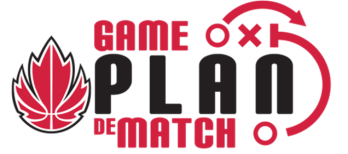 CMBA Coach Education & Development





Pre-Game & Post-Game Meeting


What do you cover in a Pre-Game meeting?

What do you cover in a Post-Game meeting?
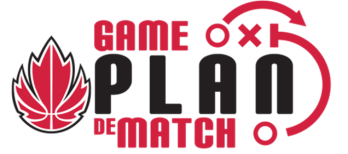 CMBA Coach Education & Development
Page 13 in INTERMEDIATE Manual


Style of Play,  Actions & Concepts



What is your best Style of Play concepts/Actions?


What are the most effective Actions you used with your team?


Which Concepts do you feel are most valuable?
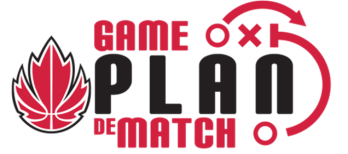 CMBA Coach Education & Development
Page 14 in INTERMEDIATE Manual


Creation of a Style of Play



Top 20 S.O.P. Points
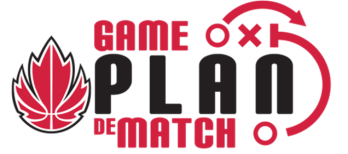 CMBA Coach Education & Development
Page 15 in INTERMEDIATE Manual


Coaching Style of Play Outline



Suggested Approach
(Sequencing)
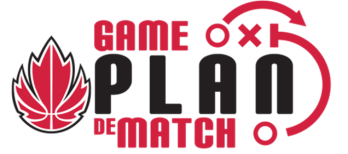 CMBA Coach Education & DevelopmentPage 16-17 in INTERMEDIATE ManualCMBA E3 Website



E3: Explode-Explore-Execute
CMBA E3—Execute.1—Coach Nick at Deep Game
https://sites.google.com/cmba.ab.ca/cmbacsp/execute/dribble-handoff?authuser=0
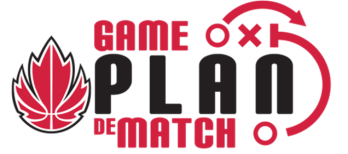 [Speaker Notes: Coach Mark should we?... instead remove Game Plan and promote the CMBA 3E Web-site of Explode, Explore, Execute https://sites.google.com/cmba.ab.ca/cmbacsp/home]
CMBA Coach Education & DevelopmentPage 18 In INTERMEDIATE ManualScoring the BallTop 6 Scoring Priorities1. Free Throws (Why are FT’s #1?)2. Attack the Rim3. Attack the Paint4. 3-Point Shot from the Corner5. 3-Point Shot from the Top6. Mid-range ShotsCoach Activity—what drills do you do to support these Top 6 Priorities?
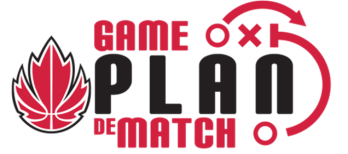 CMBA Coach Education & DevelopmentPage 19 In INTERMEDIATE ManualP7R—Footwork & KPI SkillP7R is a great warm-up activityCombines Fundamental Movement Skills with Technical SkillsWe will do this activity on-court
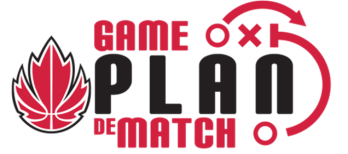 CMBA Coach Education & DevelopmentPage 20 In INTERMEDIATE ManualPractice Planning & Season PlanningHow have your Practice Plans changed over time?How might you enhance your current Practice Plan?Make a list of the Skills, Actions & Concepts you want to cover this season?
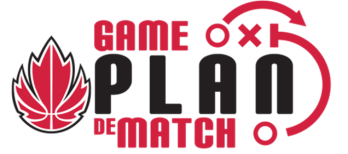 CMBA Coach Education & DevelopmentGetting Back to Style of PlayHow do you promote Style of Play with your team?What drills do you do to promote Decision-making with your team/players?Block vs. Random Teaching
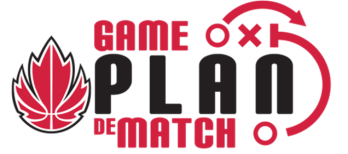 CMBA Coach Education & DevelopmentPage 23-24 In INTERMEDIATE ManualEvery Practice Needs a Little TLCShare a Competitive drill with a partner.Do you Measure drills in Practice?What is the typical Tempo of your practice?Do your drills match your Style of Play?(especially shooting drills)
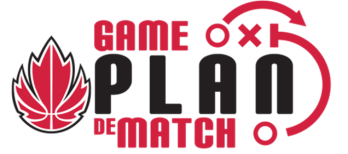 CMBA Coach Education & DevelopmentPage 25-26 In INTERMEDIATE ManualFeedback 101, 201 & 301Feedback 101Technical Skill FeedbackFeedback 201Feedback after the FeedbackFeedback 301Decision-making Feedback
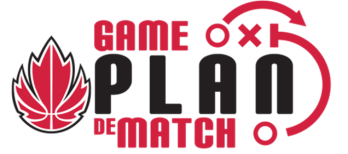 CMBA Coach Education & DevelopmentPage 27-28 In INTERMEDIATE ManualKPI’s—Key Performance IndicatorsStarts with a HunchCanada vs. ChinaUniversity of ManitobaWhat Hunch might you turn into a KPI?
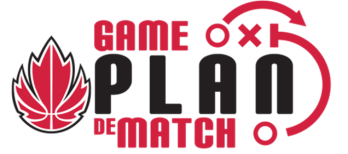 CMBA Coach Education & DevelopmentPage 29-31 In INTERMEDIATE ManualImportant Concepts from ESSENTIALS (Review)ABCD Teaching Phases—Loading & UnloadingMeasuring DrillsABCD Debrief (& Pre-brief)Global Player Development (Page 39-44 INT)
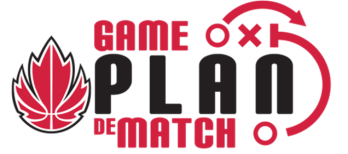 CMBA Coach Education & DevelopmentPage 32 In INTERMEDIATE ManualGold Medal Model (Gold Medal Profile)
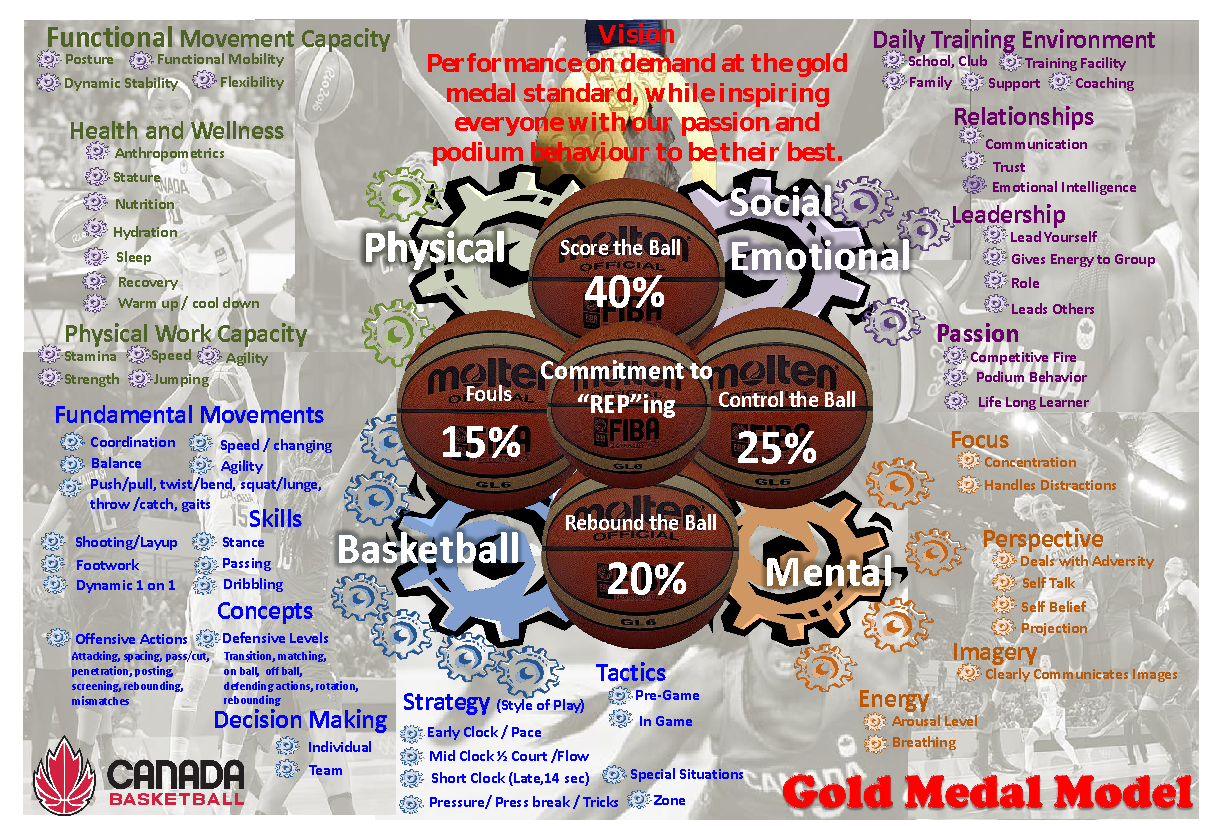 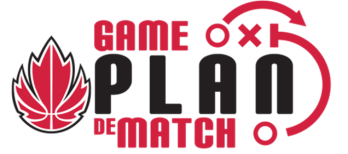 CMBA Coach Education & DevelopmentIPP—Individual Performance PlanBased on the Gold Medal ModelIPP Excel FormHow to Implement the ActivityEmail Mark Hogan for more information: markjonhogan@gmail.com
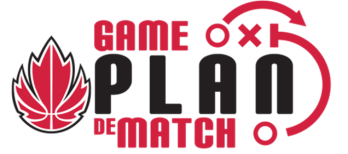 CMBA Coach Education & DevelopmentPage 33 In INTERMEDIATE ManualROB Shot—BRAD Shot—REP’ing
ROB	   Range			   Open
	   Balanced

BRAD	   Back
	   Rim
	   And	
	   Down

REP’ing  Reminders
	   Encouraging
	   Praise
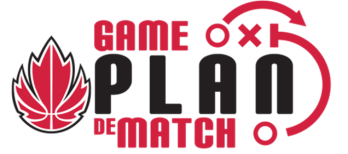 CMBA Coach Education & DevelopmentPage 34 in INTERMEDIATE ManualLTAD—Essentials Review
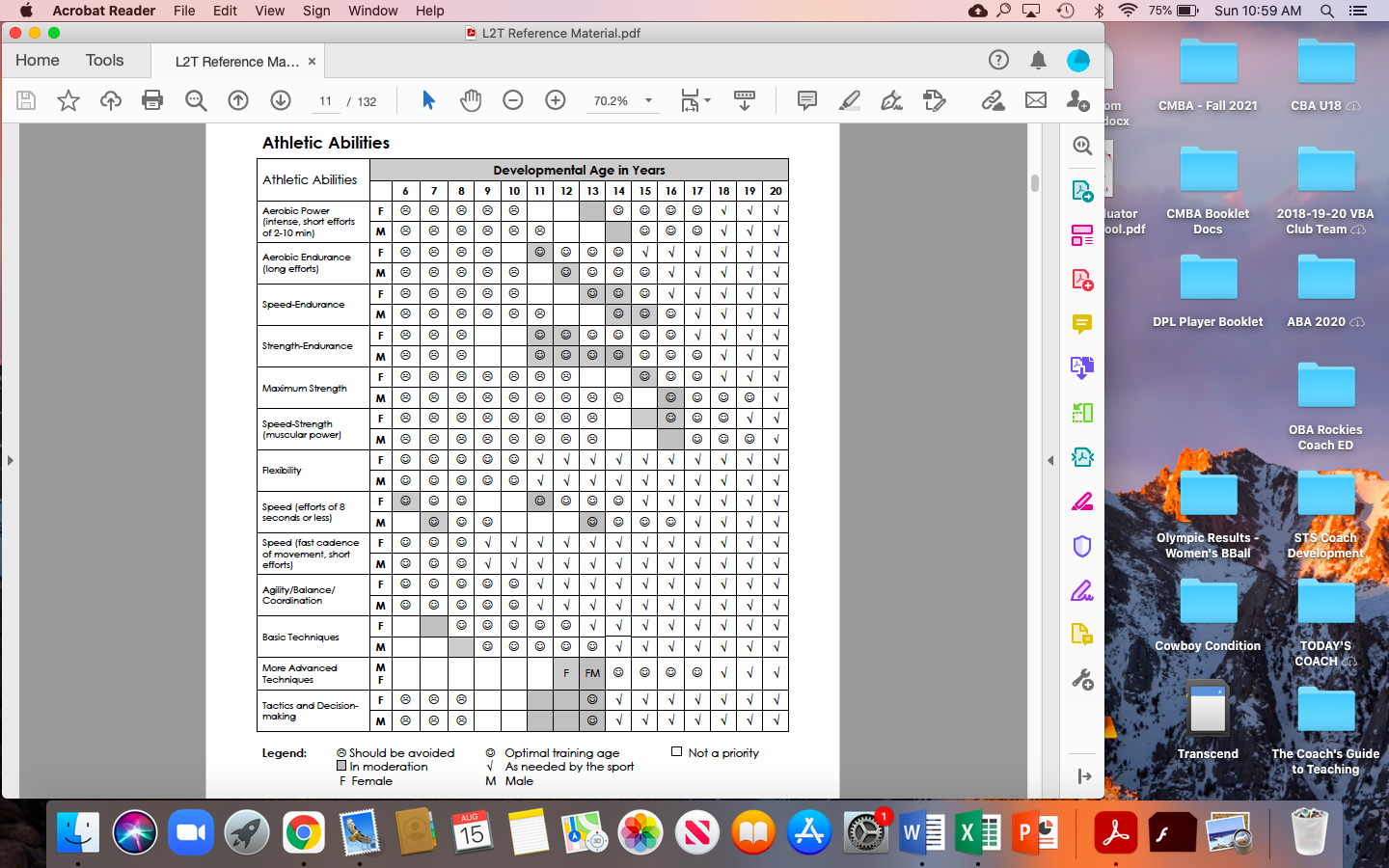 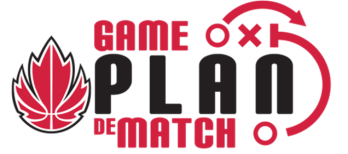 CMBA Coach Education & DevelopmentPage 35 in INTERMEDIATE ManualPeak Height Velocity
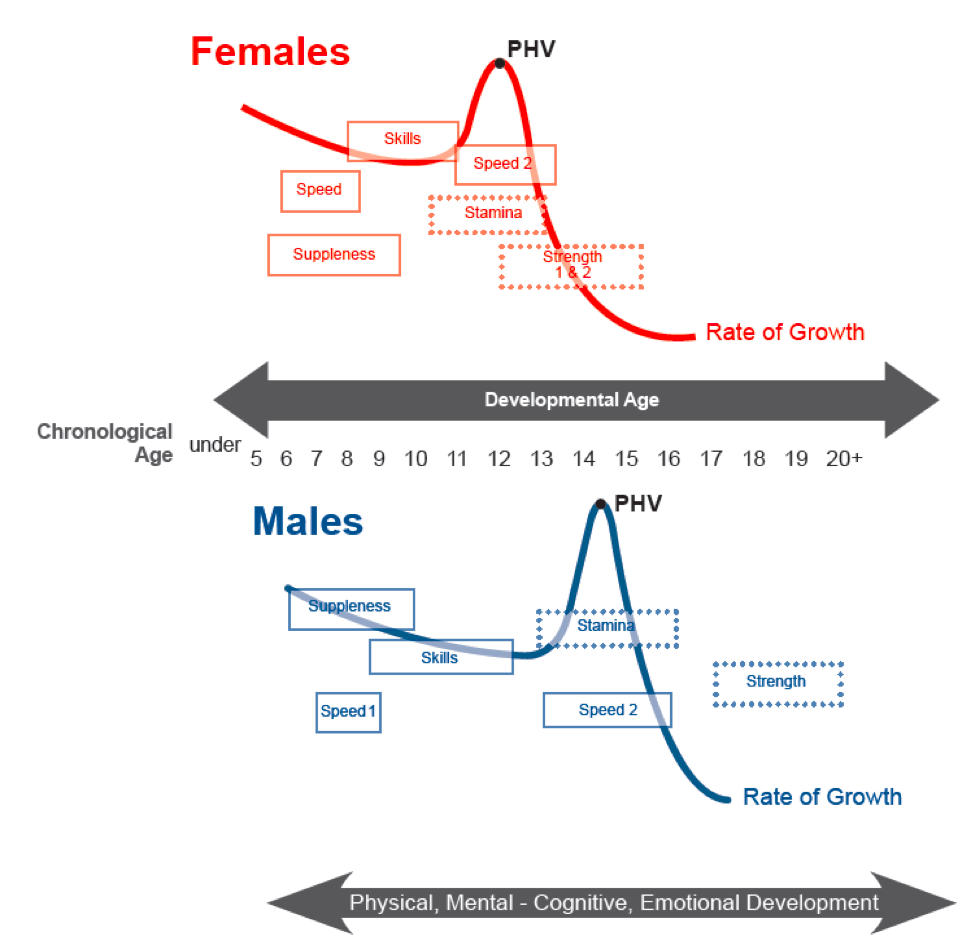 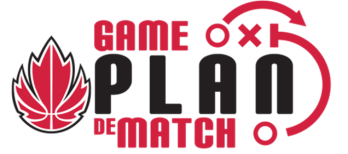 CMBA Coach Education & DevelopmentESSENTIALS ReviewGold Medal Model—Defensive PrioritiesDefend the BasketPressure the Ball—D21 & D9Guard 1.5 Players
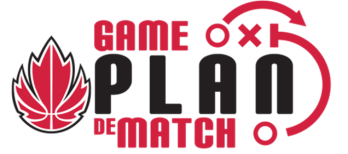 CMBA Coach Education & DevelopmentPage 45-46 In INTERMEDIATE Manual10 Commandments of DefenseGreat Handout for your playersPlayers tend to relate to many of these defensive concepts.Which, in turn, makes defense fun to play.
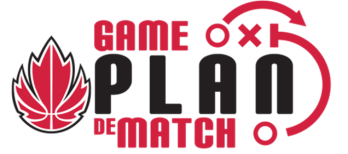 CMBA Coach Education & DevelopmentVIDEORead & React Basketball—Rick TorbettSt. Joseph’s College of Maine Video(Part I of 2 Part Series - CMBA website)





Click Here
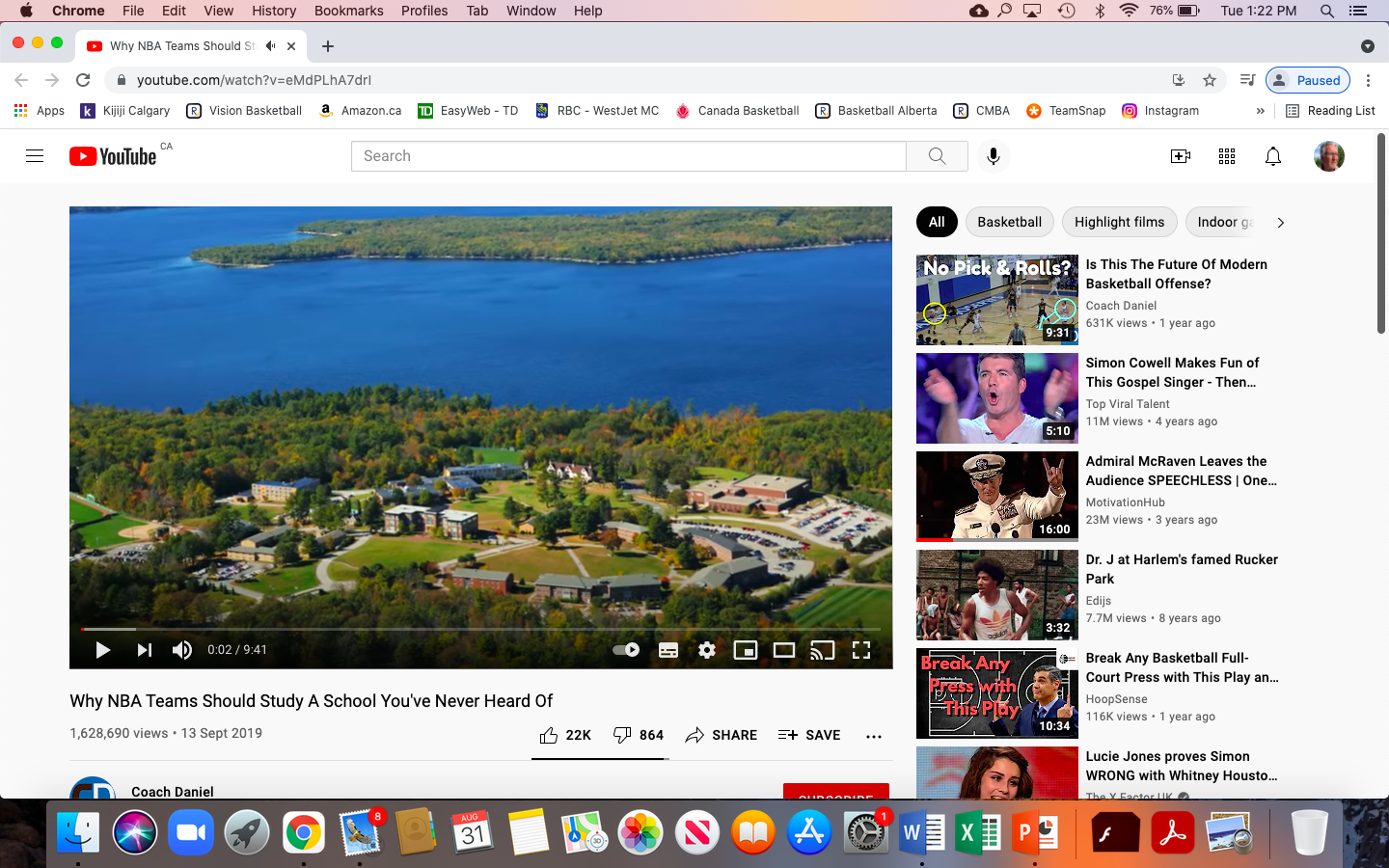 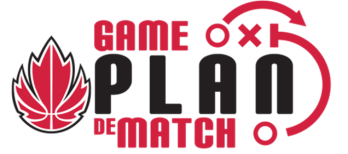 CMBA Coach Education & DevelopmentPage 36-37 In INTERMEDIATE ManualRead & React Basketball—Rick TorbettRead & React—20 Layers for Youth Basketball









228 Page Read & React Document
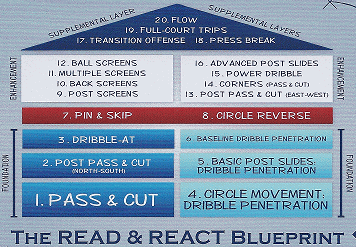 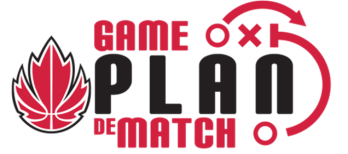 CMBA Coach Education & DevelopmentSee VideoRead & React Basketball—Rick TorbettCircle Movement Video
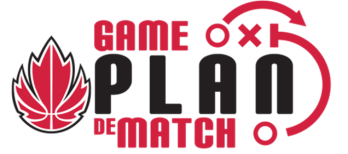 CMBA Coach Education & DevelopmentPrep for the On-court Session
Be Prepared To Participate On-court…As with Players, Coaches Learn Better via Experiential Learning…Competency Based Coaching is the New Standard for NCCP…We have an Outline to Follow, Unless… Bring Your Questions!We will Spend More Time on Style Of Play than on Individual Skill Development…Offense takes Longer to Teach than Defense so We’ll do more Offense…Emphasis: Establishing Style of Play, Actions & Concepts | Read & React Offense…Scrimmage (D Phase) vs. Breakdown Drills (ABC Phase) | Training Ugly Works!
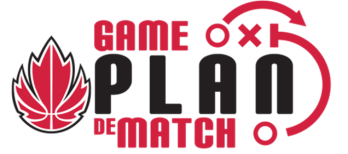 CMBA Coach Education & DevelopmentBONUS MaterialsStyle of PlayReview
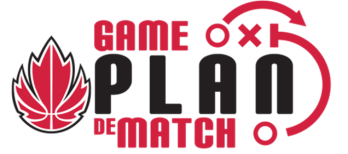 CMBA Coach Education & DevelopmentMeasuring Success—The Four Factors
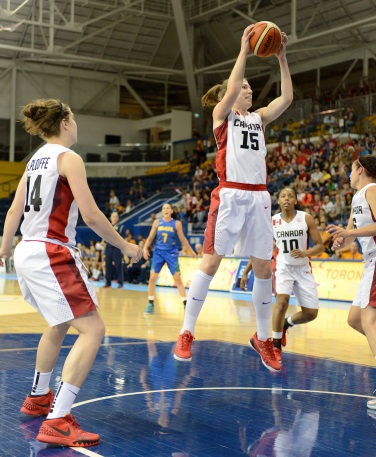 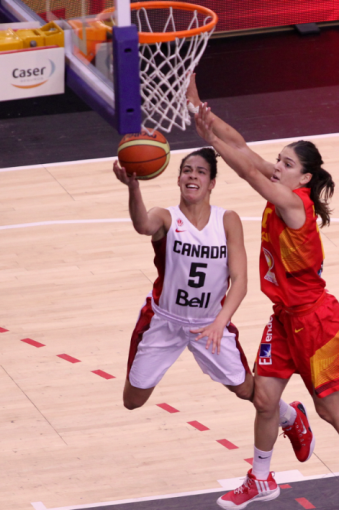 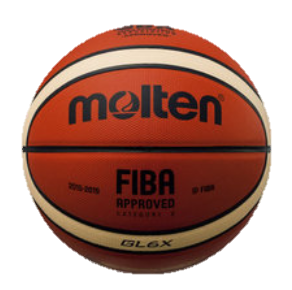 Score
 the
 ball
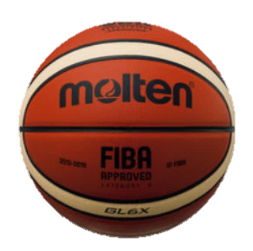 Rebound
 the
 ball
20%
40%
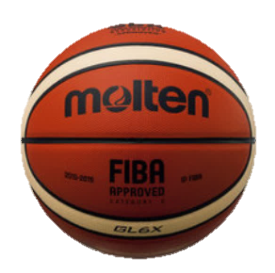 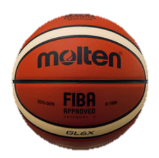 Control
 the
 ball
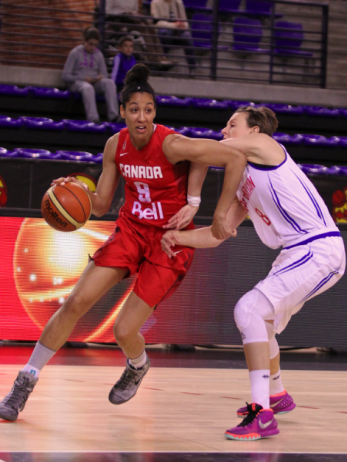 Fouls
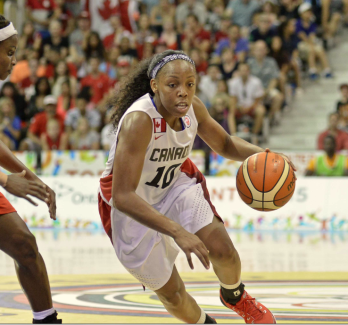 25%
15%
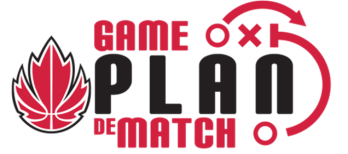 CMBA Coach Education & DevelopmentBONUS MaterialsLTAD—Long Term Athlete Development5 S’s of LTADSkillsSpeedStaminaStrengthSupplenessNot only are you developing Basketball Players, you are also developing Athletes!
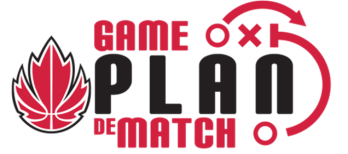 CMBA Coach Education & DevelopmentBONUS MaterialsShot Clock PhasesBest teams in the world shoot early shot clock shots6 Seconds – 12 Seconds – 6 Seconds8 Seconds – 8 Seconds – 8 SecondsExplode/Explore—Execute / Danger ZonePlayers—Coach—PlayersDanger Zone is Late in the Shot Clock—last 6 secondsCB Moved 6 Shots From Late Clock To Early Clock After 2012
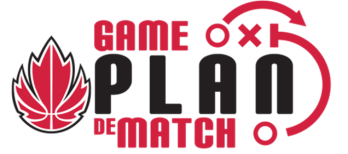 CMBA Coach Education & DevelopmentBONUS MaterialsActions & Dominoes
Actions
Actions & DominoesActions are to Create AdvantagesSmall Advantages to become Big AdvantagesNeutral may become an Advantage or a DisadvantageOne Action leads to another Action which leads to Another ActionMultiple Actions are Often Required until the Defense Falls (Dominoes)
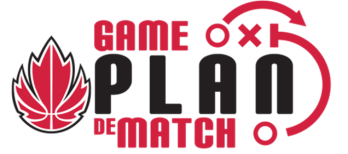 CMBA Coach Education & DevelopmentBONUS MaterialsEstablishing FLOW1-2-3-4-51 = run our regular Actions2 = get the ball to the 2nd side3 = set more Screens/picks (2 letter e’s in three & screen)4 = 4 Down quick hit5 = Rhymes with Drive
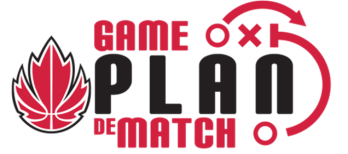 CMBA Coach Education & DevelopmentPage 22 In INTERMEDIATE ManualPVAD—Position, Vision, Anticipation, Decision-making
Positioning improves

Vision which improves

Anticipation which improves

Decision-making
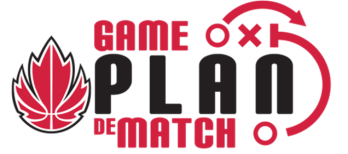